Referat zur VBS – TagungBarrierefreiheit für ALLE im öffentlichen RaumMöglichkeiten – Chancen – Forderungen desbarrierefreien Bauens und GestaltensMarburg, 20. bis 21. Juni 2022
Blinden – und sehbehindertenspezifische Barrierefreiheit auf dem     Bahnhofsvorplatz und auf dem     Busbahnhof am Marburger Hauptbahnhof
Gert Willumeit
Taktiler Plan mit optischen Kontrasten in der Haupthalle
2
Thematischer Überblick zum Referat
A. zur Definition von Barrierefreiheit
              und die Relevanz der 
          Ausführungsplanung 


B. der Bahnhofvorplatz:   Leitsystem              
     Haupteingang und Busbahnhof
    
C. die Lichtsignalanlage als sog. 
   „Dunkelampel“ oder „Schlafampel
3
Thematischer Überblick zum Referat
D. Busbahnhof: 
      die Systematik des Blindenleitsystems    
      - Verbindung aller Haltestellen und
        Wechsel zwischen Bus und Bahn

E. 1 Bushaltestelle von 6 Bushaltestellen

F. 1 Rampe von 4 Rampen

G. Sondersituationen im Wechsel

H. nicht gelungene Situationen 
     im Wechsel
4
A. zur Definition von BarrierefreiheitBarrierefreiheit für ALLE im öffentlichen RaumMöglichkeiten – Chancen – Forderungen desbarrierefreien Bauens und Gestaltens
die Definition eines Grundrechts bzw. eines Menschenrechts

 auf unabhängige Orientierung & Mobilität 

auch für mehrfachbehinderte Menschen
5
Gesetzliche BasisVorwort der DIN 32984 Okt. 2011 „Bodenindikatoren im öffentlichen Raum“
A. zur Definition von Barrierefreiheit
das Grundgesetz Artikel 3 

 Das Benachteiligungsverbot im  Grundgesetz in Artikel 3 –   
   „Niemand darf wegen seiner Behinderung benachteiligt werden.“


2. die UN - BehindertenRechtsKonvention (BRK) 
„Übereinkommen über die Rechte von Menschen mit Behinderungen“


      Die UN-Konvention mit Artikel 9: die Vertragsstaaten einigen sich
      auf „…Mindeststandards und Leitlinien für den barrierefreien Zugang…“
      öffentlicher Einrichtungen,  
      um mit Artikel 20 „…behinderten Menschen persönliche 
     Mobilität mit größtmöglicher Unabhängigkeit zu sichern…“
                                                                                                           (Zitate aus DIN 32984, Seite 4)

  
3. das BehindertenGleichstellungsGesetz (BGG)
6
A. zur Definition von Barrierefreiheit
Im BehindertenGleichstellungsGesetz (BGG) in Artikel 4 – die Definition von Barrierefreiheit
„Barrierefrei sind bauliche Anlagen, wenn sie für behinderte Menschen in der 
      allgemeinüblichen Weise,  
      ohne besondere Erschwernis 
      grundsätzlich ohne fremde Hilfe
     auffindbar, zugänglich und nutzbar sind.“
7
A. zur Definition von BarrierefreiheitGesetzliche Basis und reale Ansprüche an die barrierefreieUmwelt- und Verkehrsraumgestaltung
Diese Ansprüche an Barrierefreiheit gelten m. E. insbesondere auch für 
blinde Menschen mit zusätzlichen Einschränkungen, 
z.B. altersbedingte Schwerhörigkeit oder taktile Desensibilisierung.
Diese Menschen müssen im Zentrum 
der Planungen und Bauausführungen stehen!
8
die Relevanz der AusführungsplanungEntwurfsplan oder Lageplan sind defizitär
Eingangstreppe, Querung und Lichtsignalanlage
jedes Detail, muss im Einzelnen erkennbar, reflektierbar und korrigierbar sein 
der Maßstab des Ausführungsplanes sollte daher 1 : 250 sein
Länge, Tiefe und Breite der Bodenindikatoren
taktiler und optischer Kontrast
Höhe der Bordsteinkanten – insbes.
      neben der sog. Nullabsenkung
https://barrierefreie-mobilitaet.de/publikationen/
11
B. der Bahnhofsvorplatz – 2 Leitsystemea) Hauptausgang und Businsel
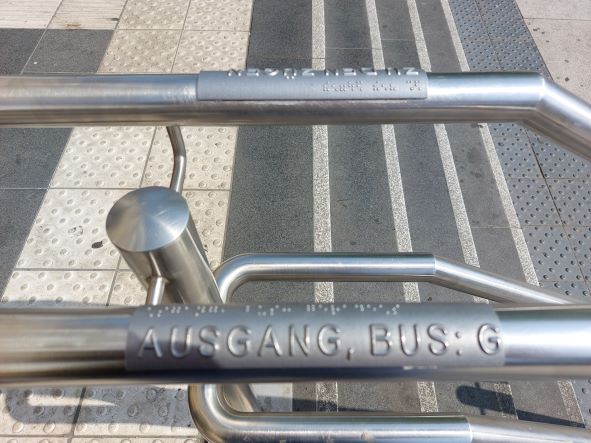 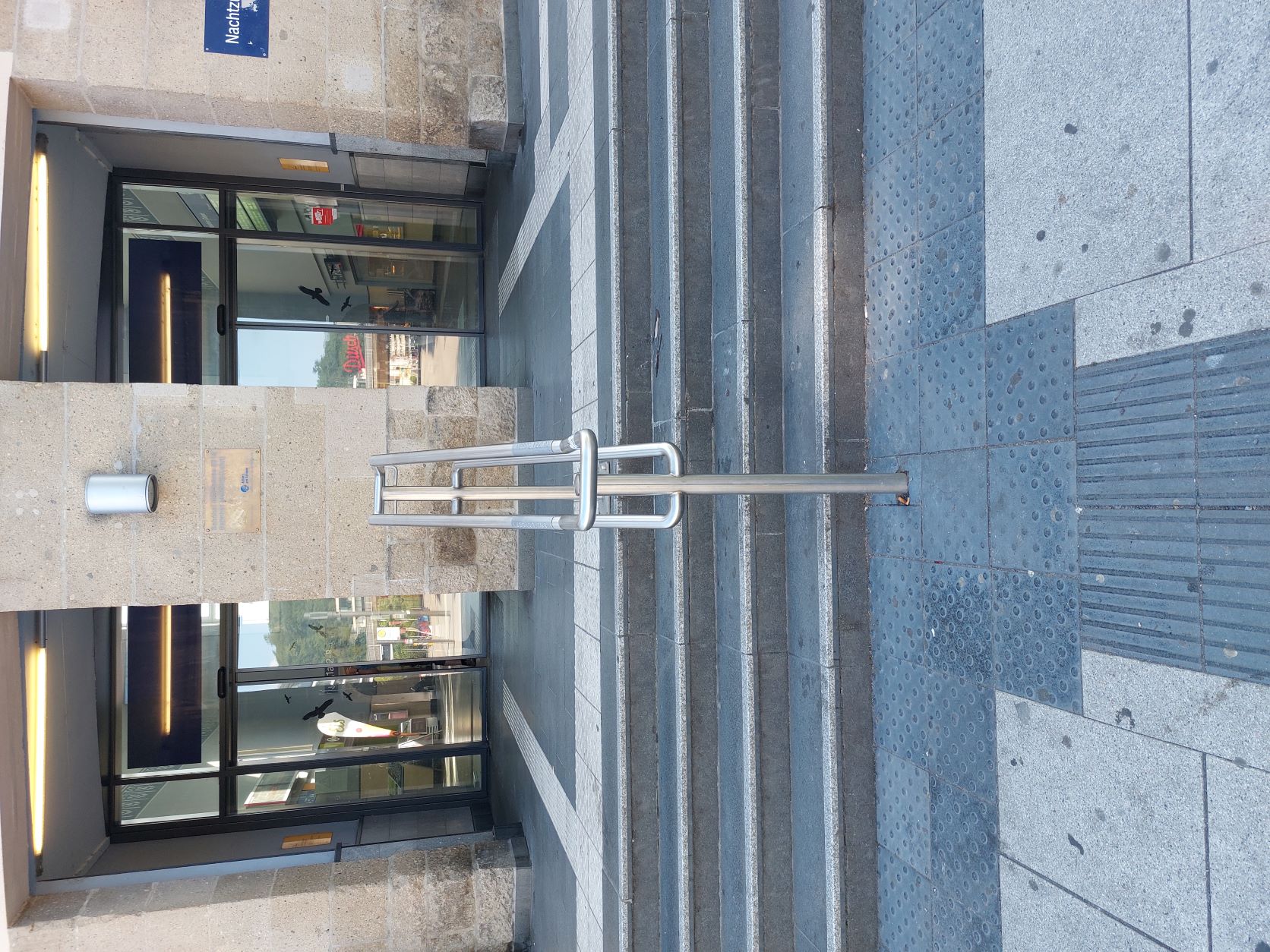 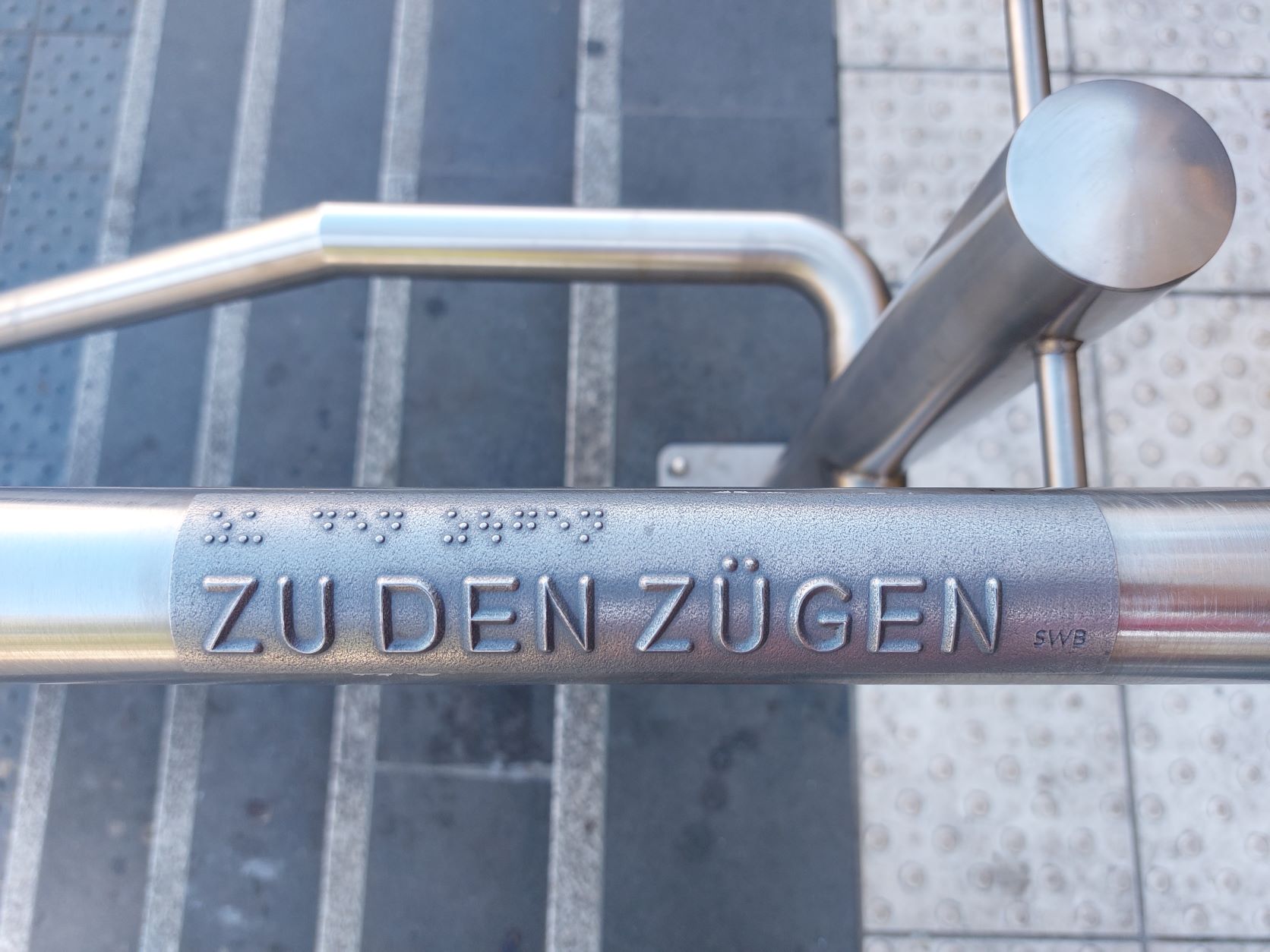 12
G. Sondersituation auf dem Treppenabsatz – nicht-DIN-konforme Lösung zurOptimierung der taktilen Wahrnehmbarkeit und Eindeutigkeit
13
B. der Bahnhofsvorplatz – 2 Leitsysteme a) Hauptausgang und BusinselFührung zur gesicherten Querung mit differenzierter Bordhöhe nicht-DIN-konform aber DIN-adäquat
14
C. die Lichtsignalanlage als sog. „Dunkelampel“ oder „Schlafampel“
15
C. die Lichtsignalanlage als sog. „Dunkelampel“ oder „Schlafampel“
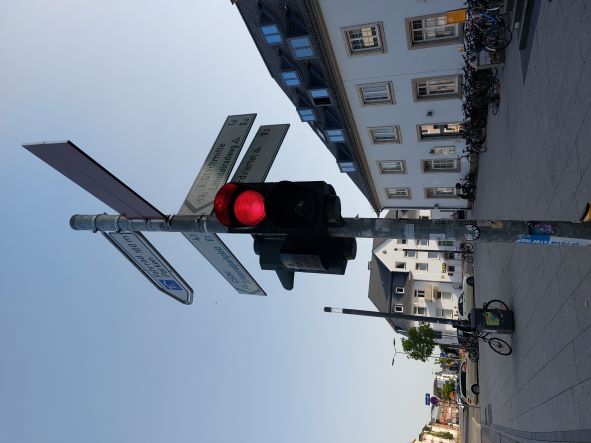 16
„zusätzlicher Anforderungstaster“ an der Dunkelampel nach DIN 32981
17
D. Busbahnhof: die Systematik des BlindenleitsystemsPerspektive vom Hauptausgang
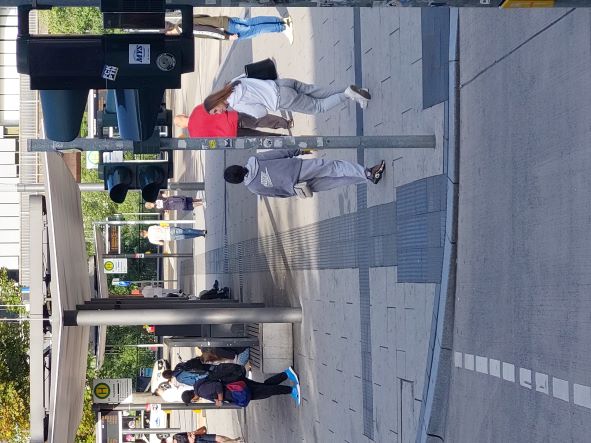 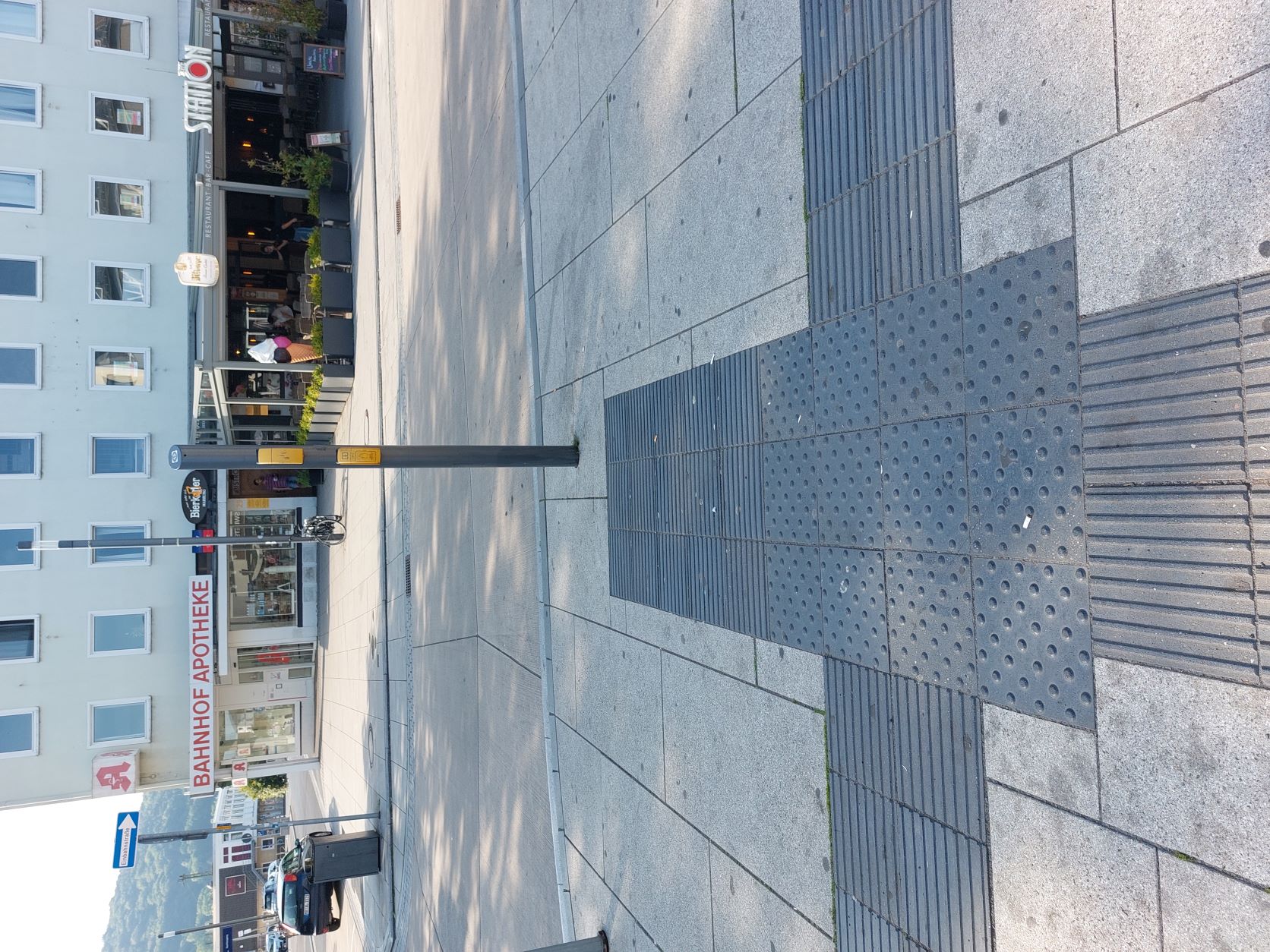 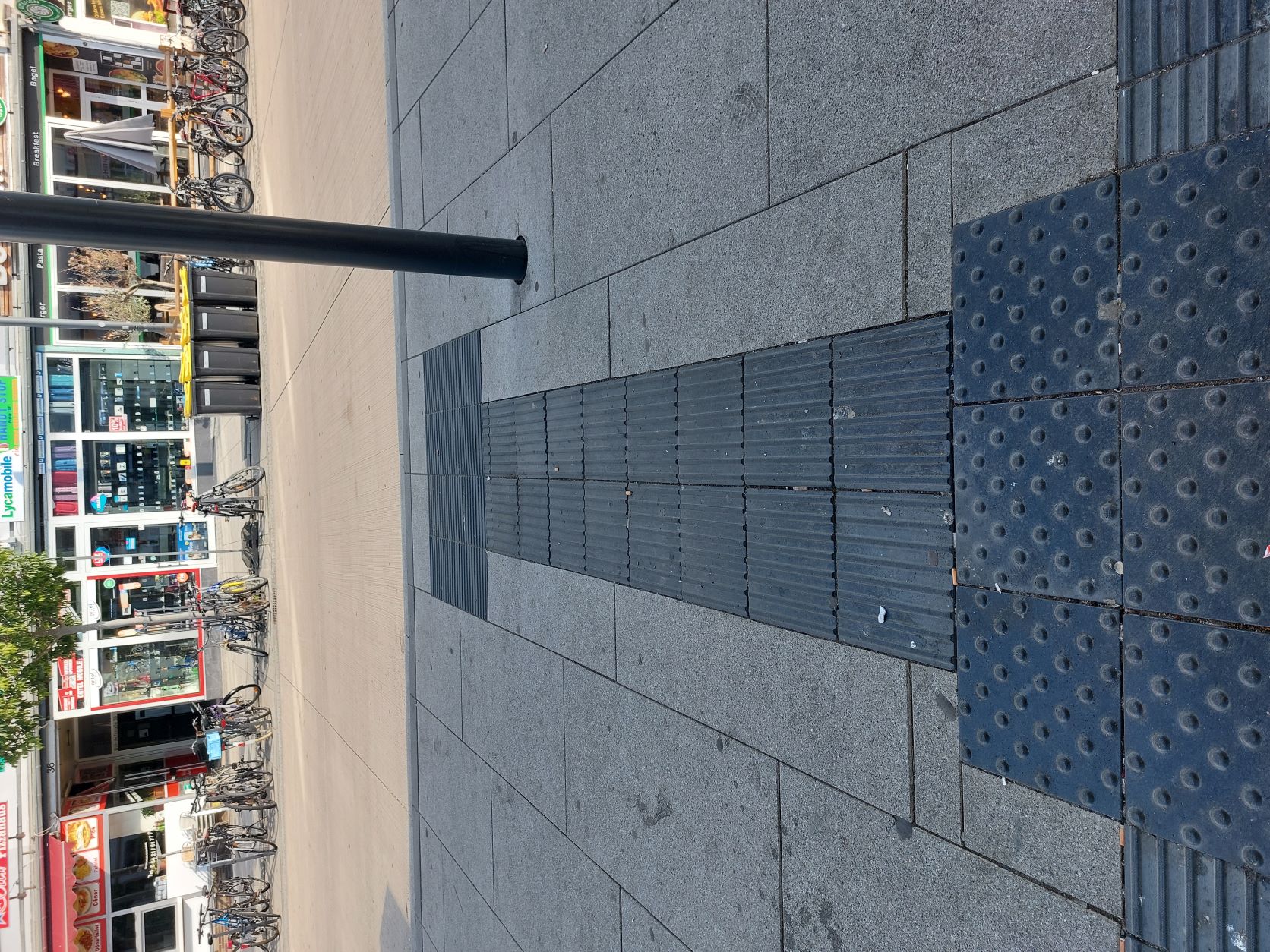 18
D. Busbahnhof: die Systematik des BlindenleitsystemsPerspektive zum Hauptausgang
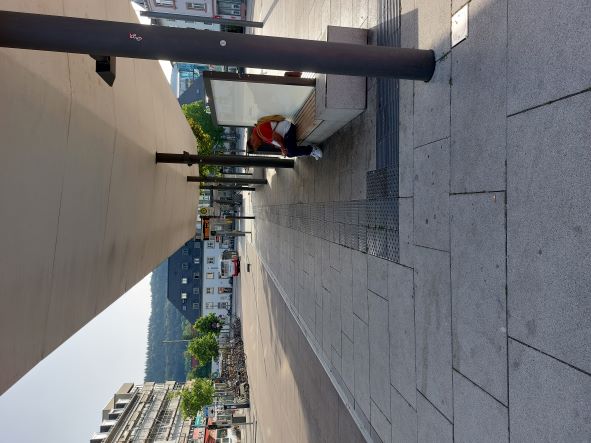 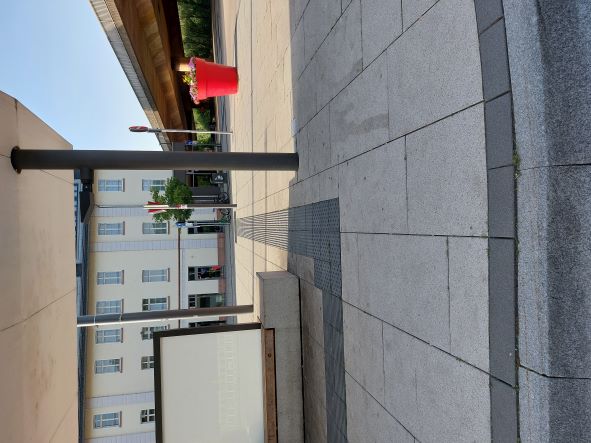 19
E.  1 Bushaltestelle von 6 Bushaltestellen allgemeines DFI für alle Haltestellen
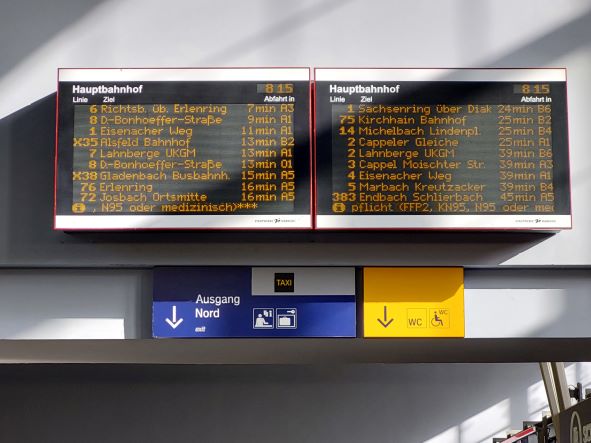 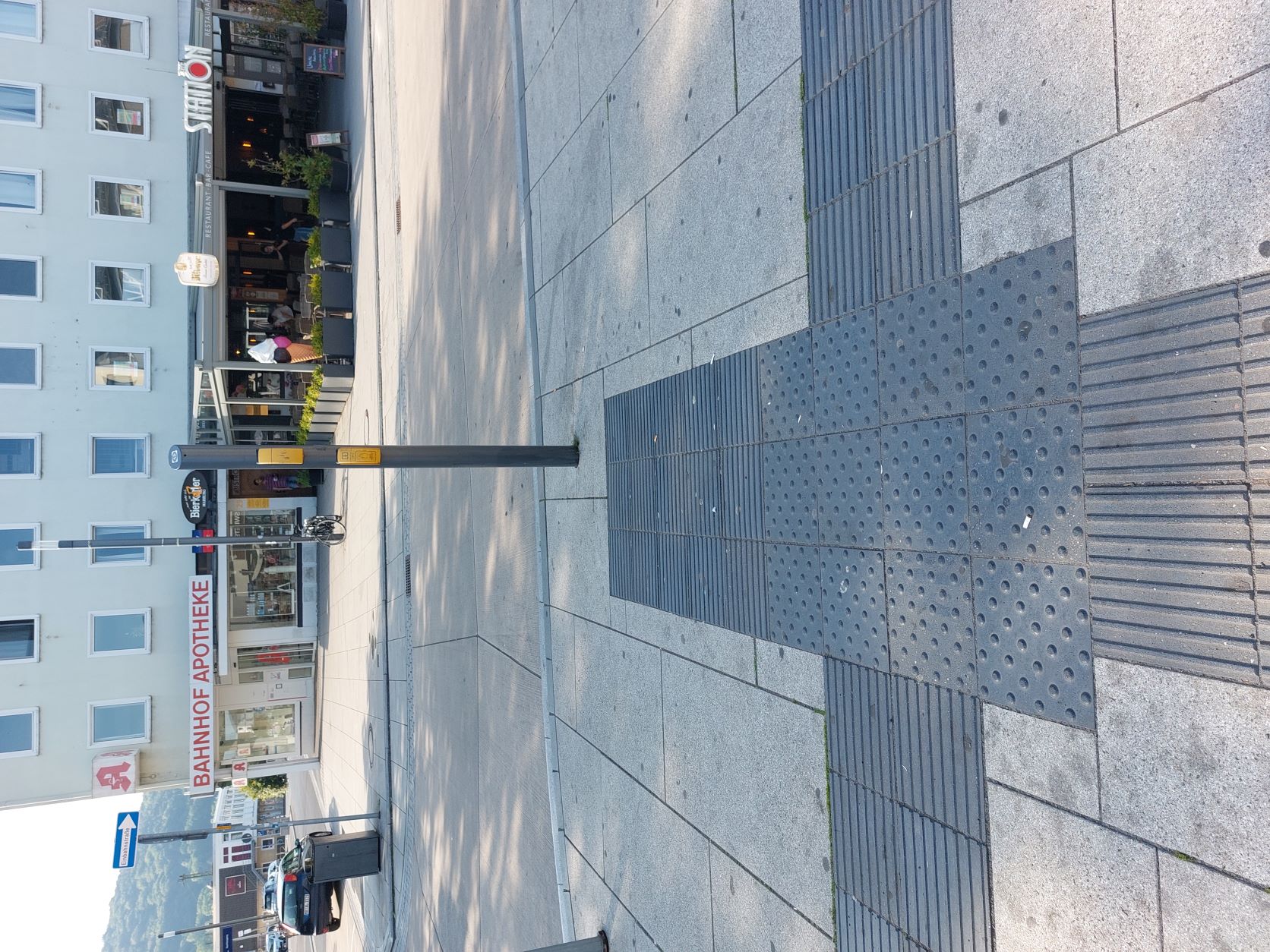 20
E.  1 Bushaltestelle von 6 BushaltestellenBushaltestelle mit Dynamischer-Fahrgast-Information (DFI)
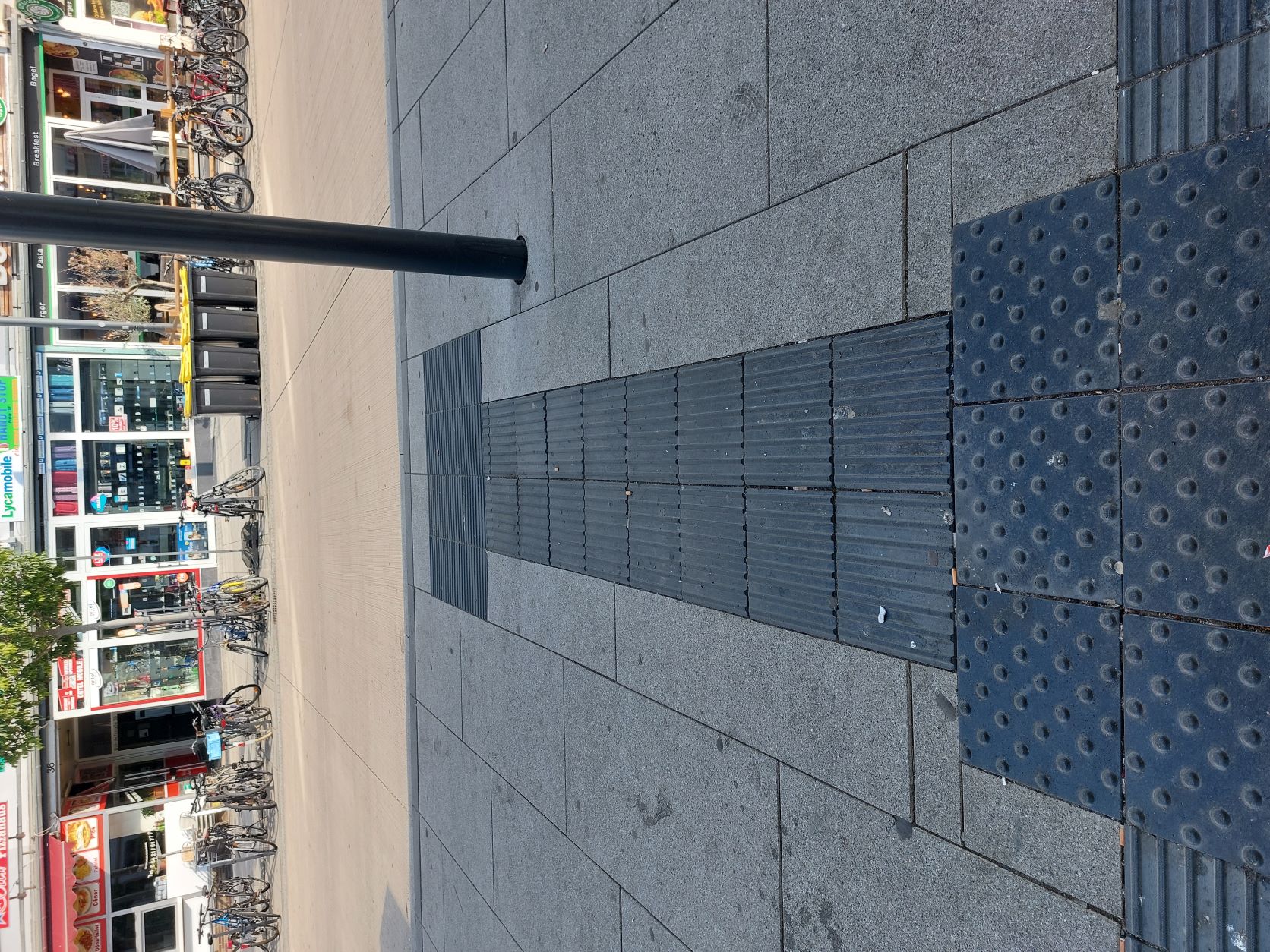 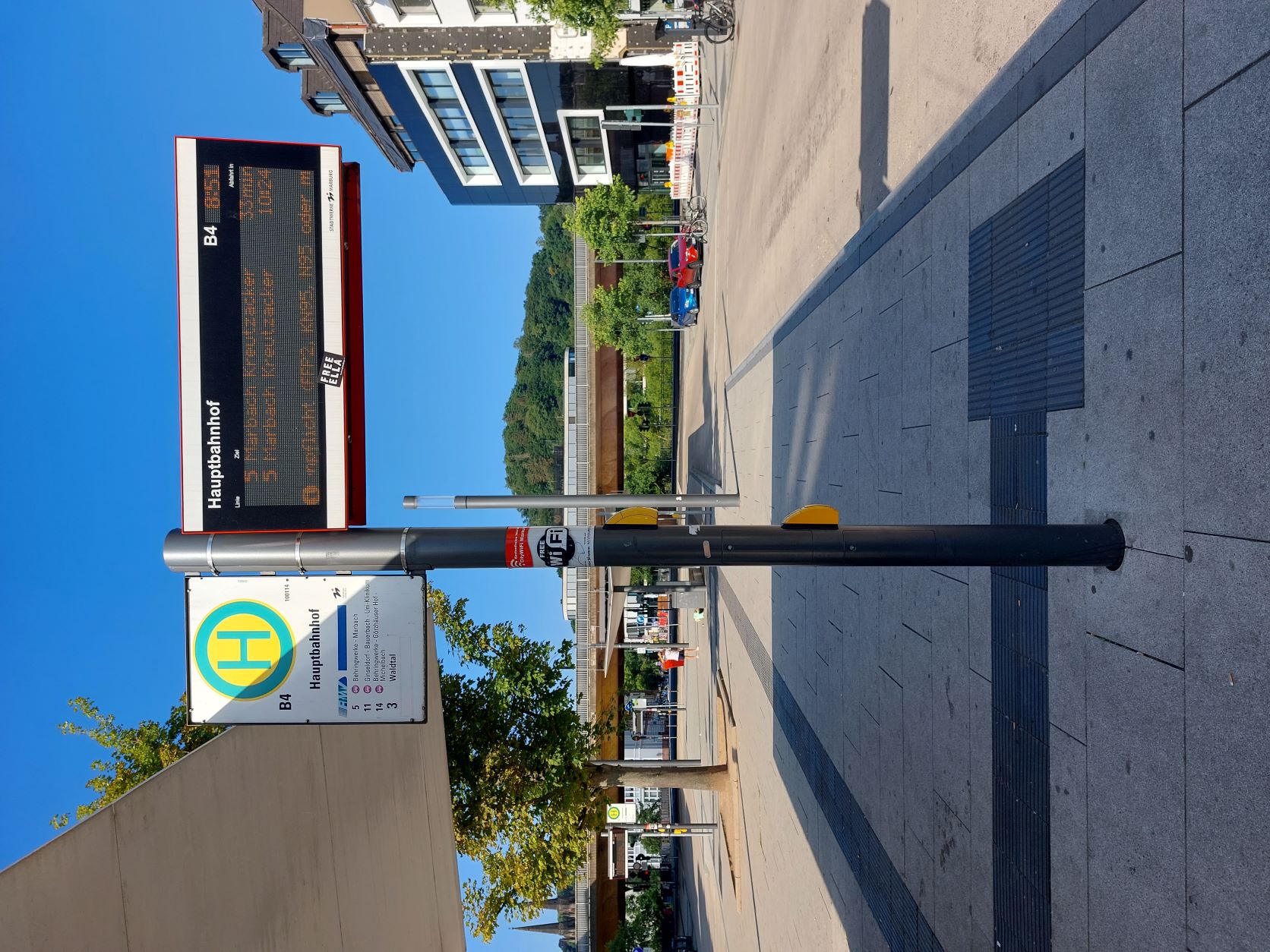 21
F.  1 Rampe von 4 Rampen – keine Verwechslung mit Richtungsfeld
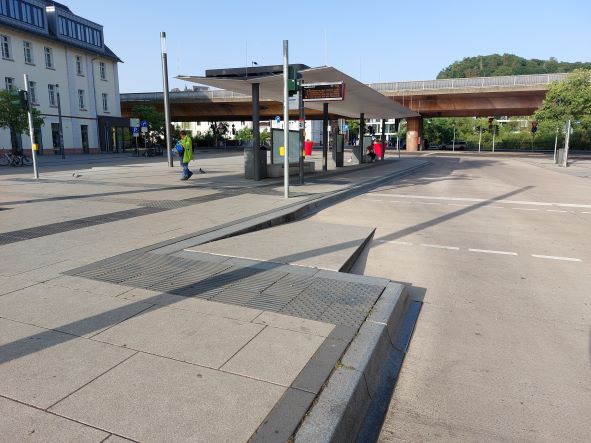 22
F.  1 Rampe von 4 Rampen – keine Verwechslung mit Richtungsfeld
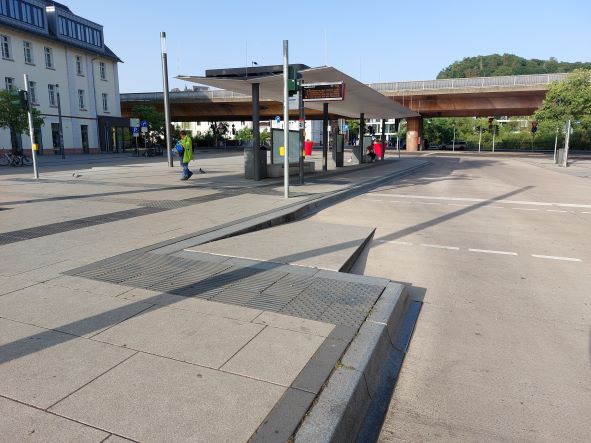 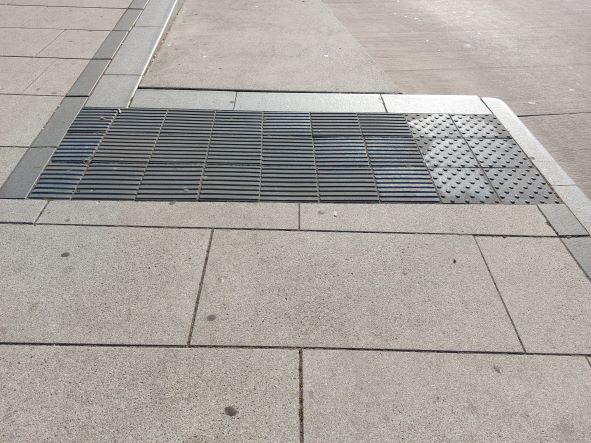 23
G. Sondersituation Hohlkörper-Bodenindikator zur Ampel- keine Verwechslung mit Bushaltestelle
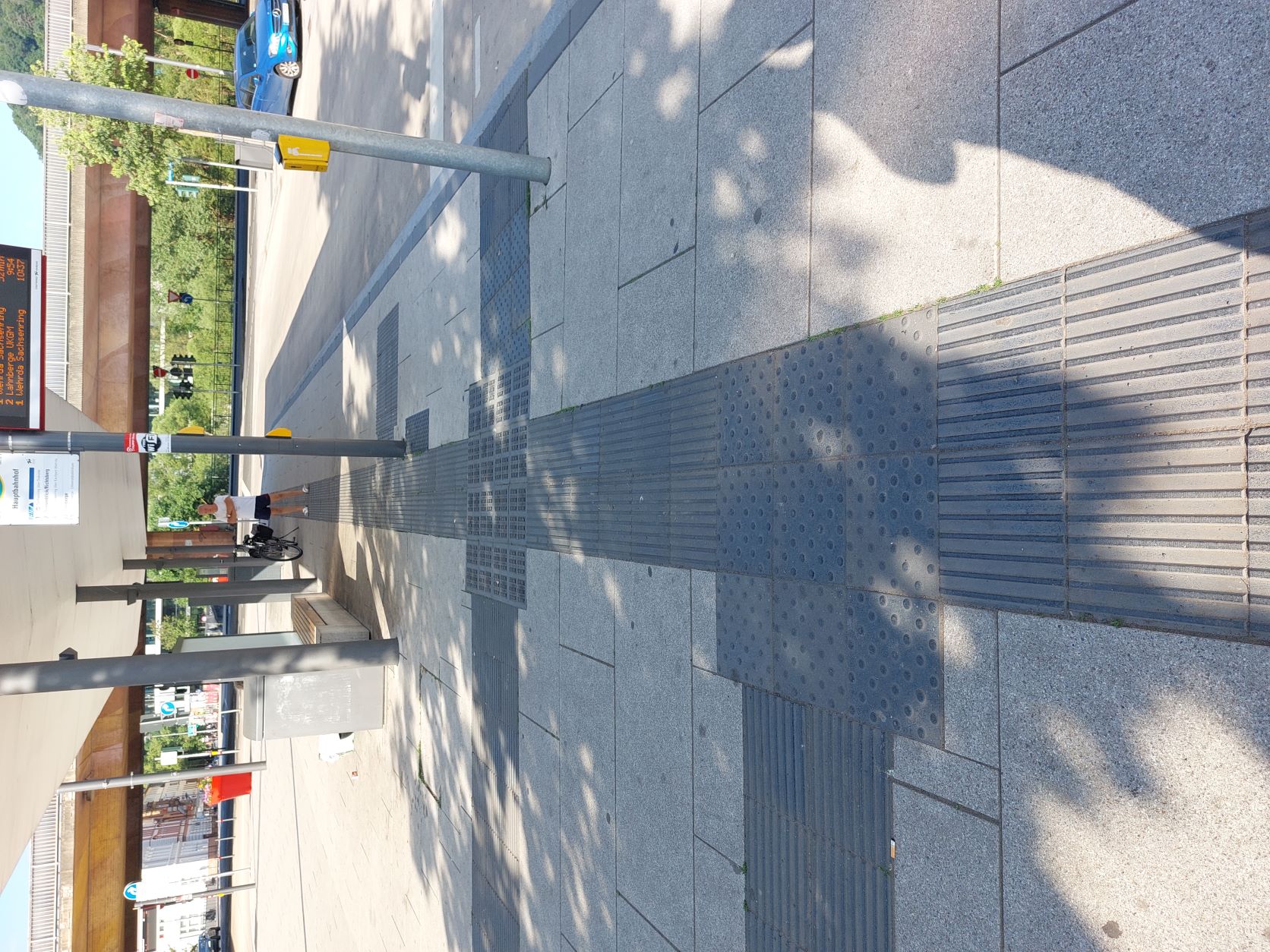 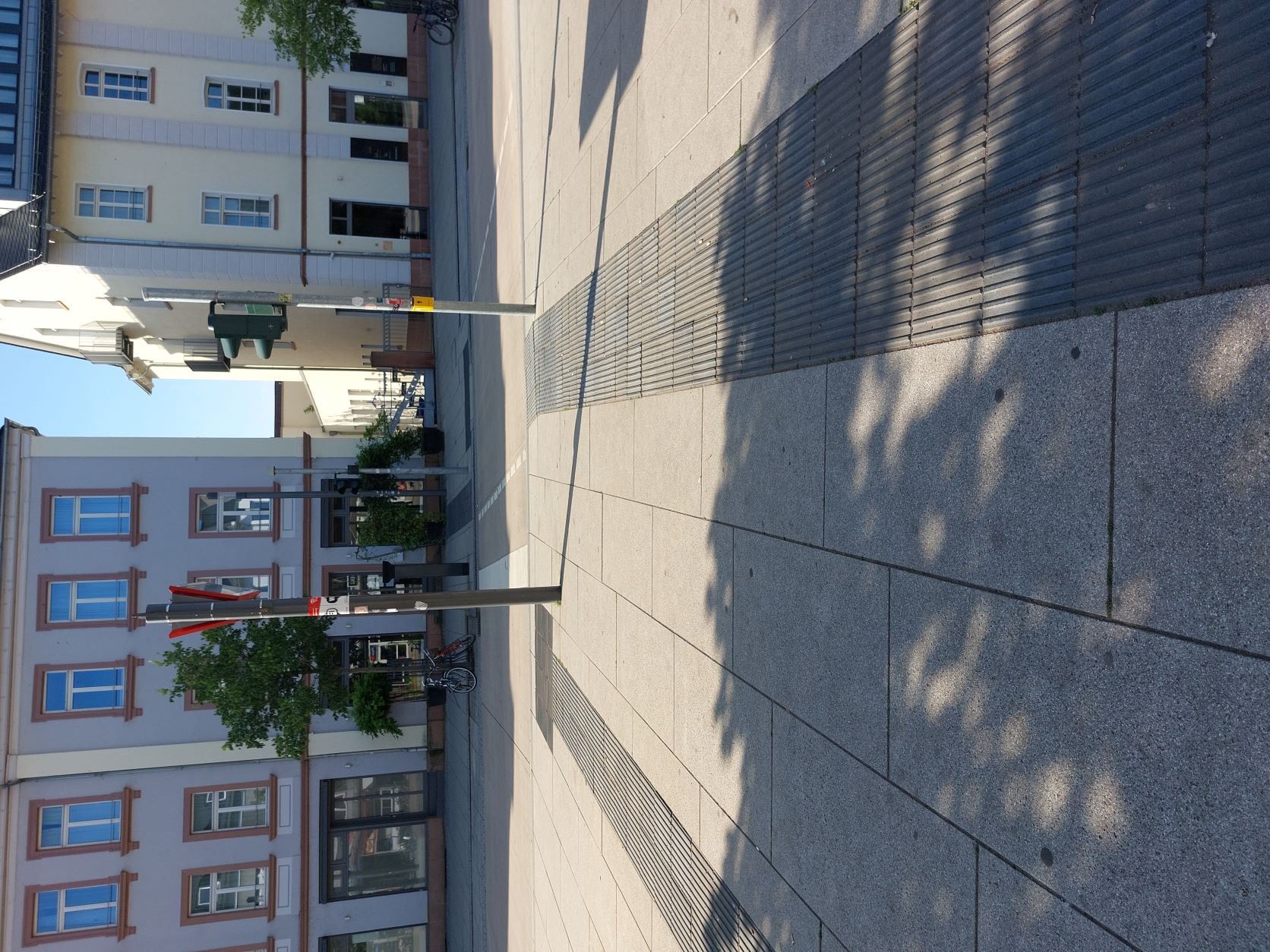 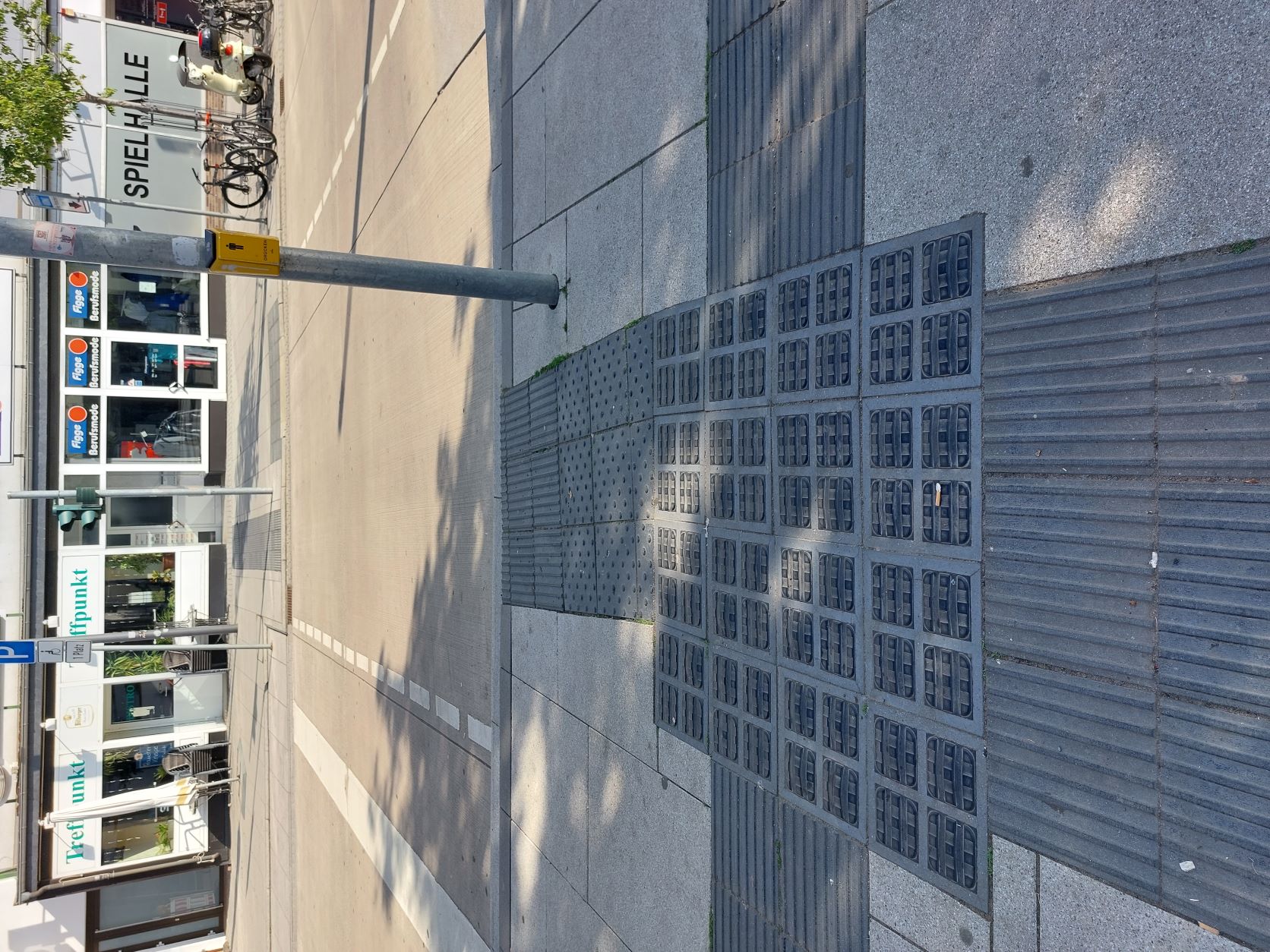 24
G. Sondersituation – keine optische und taktile Führung auf ca. 5m breiten Gehwegen
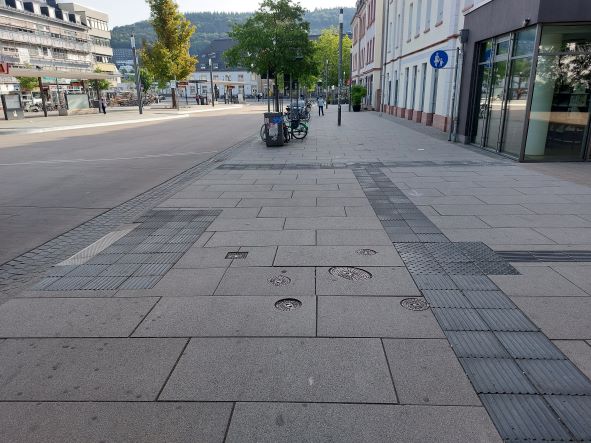 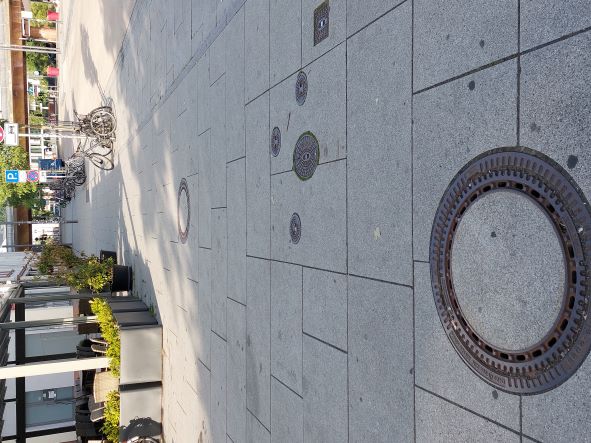 25
G. Sondersituation – keine optische und taktile Führung auf  ca. 5m breiten Gehwegen
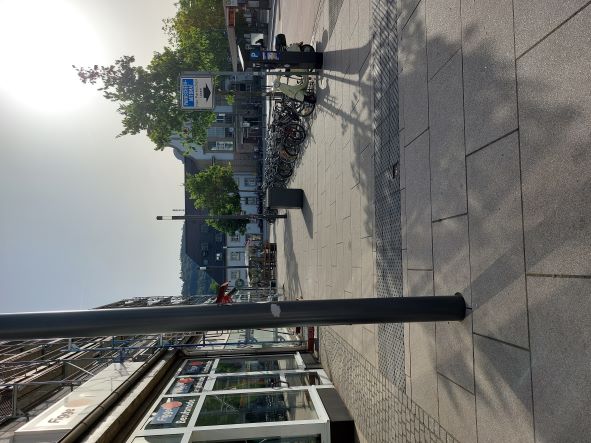 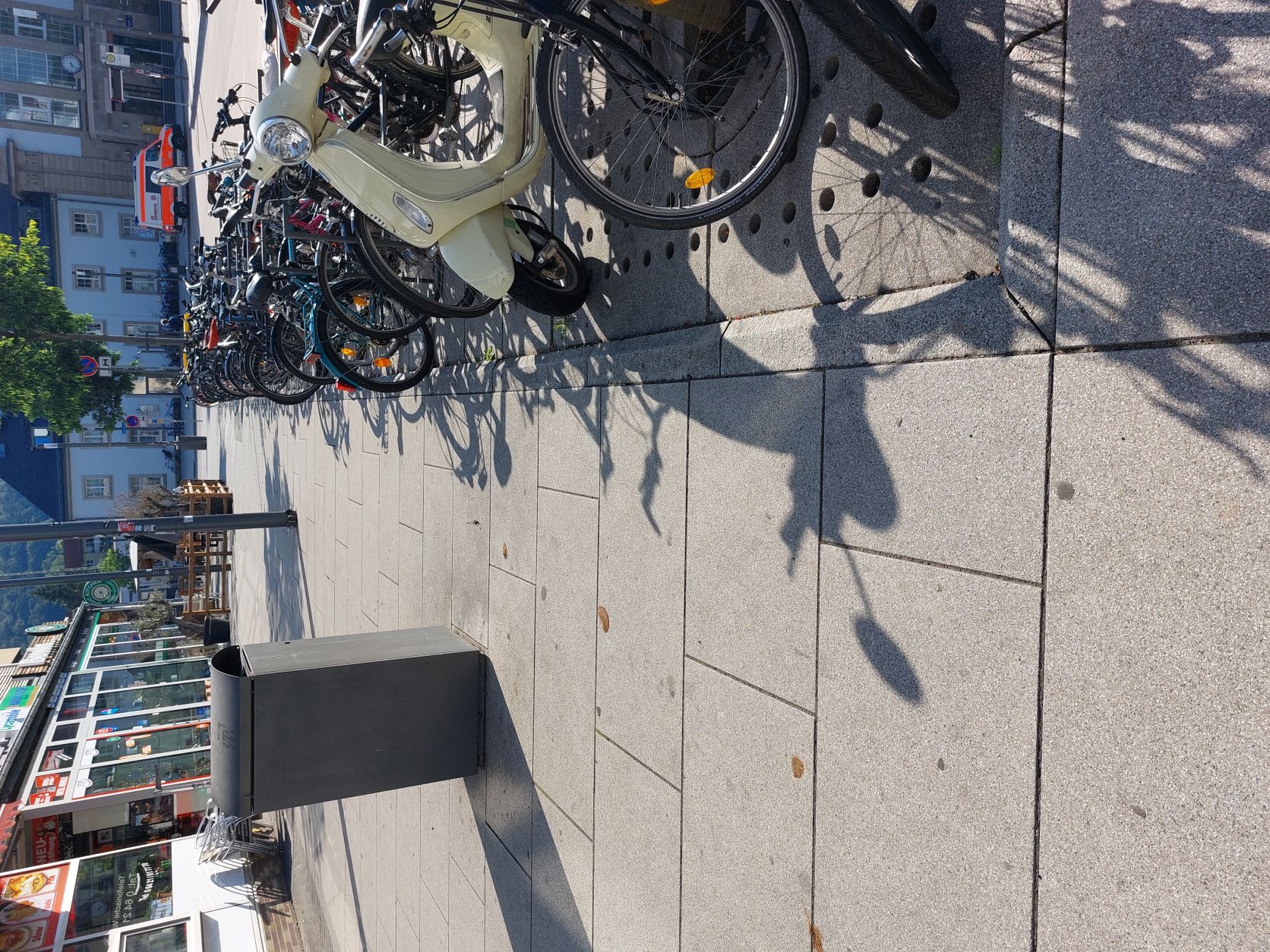 26
G. Sondersituation – optische Kontraste amGehwegende und an ungesicherten Querungen
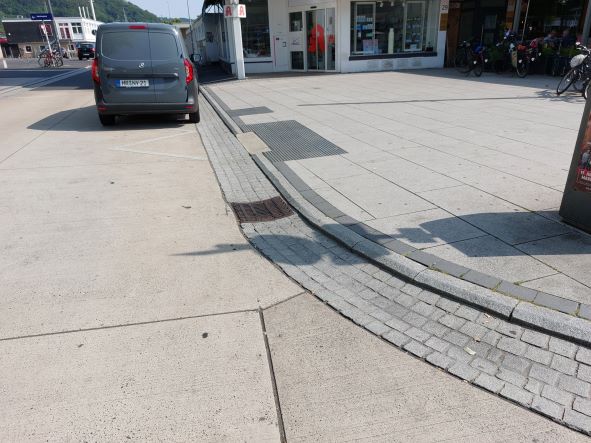 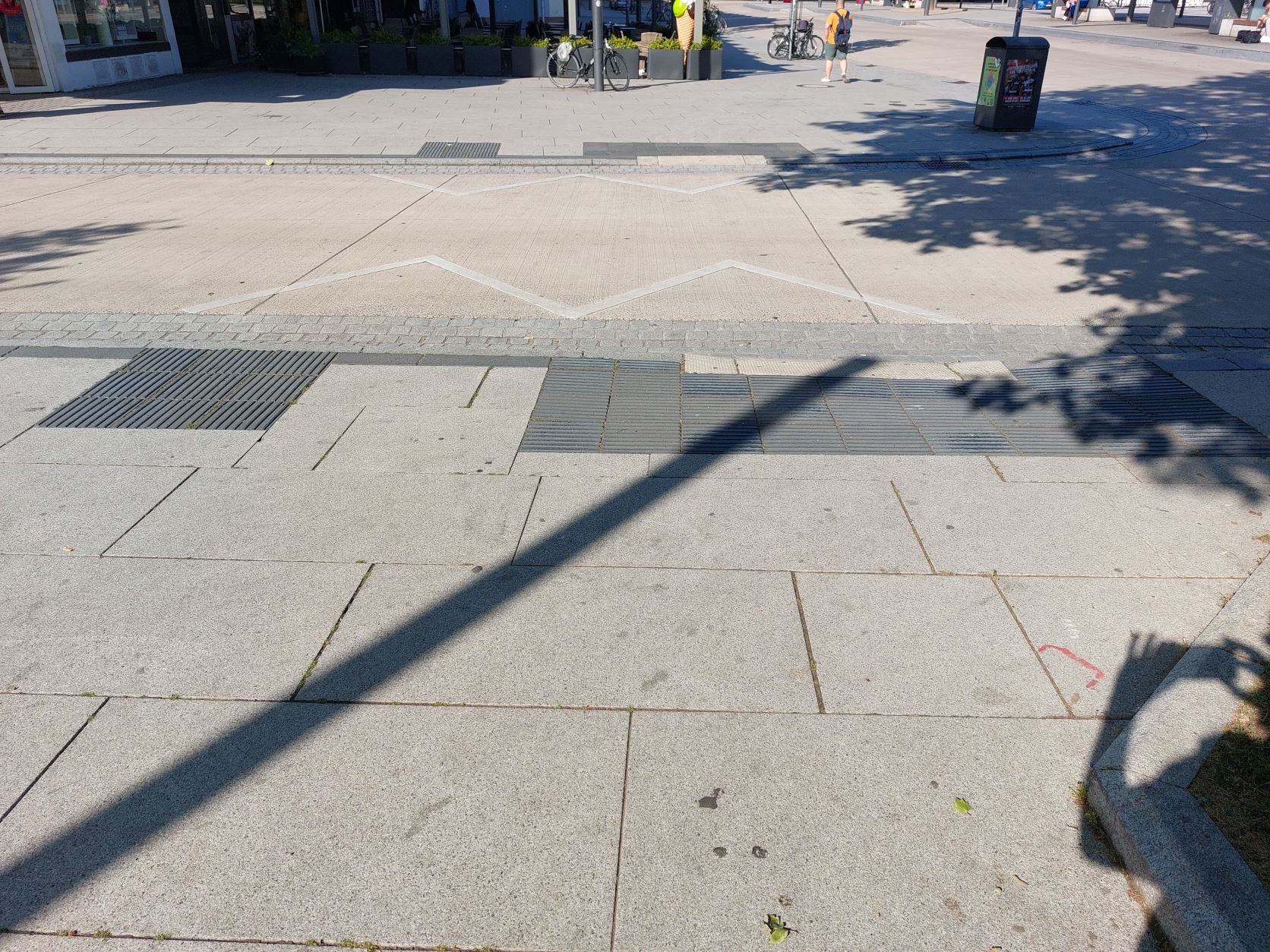 27
H. nicht gelungene Situation „ungesicherte Querung“ an der Hauptstrecke für blinde Fußgänger*innen zum Bhf.
28
G. Sondersituation: Führung am Bahnhofvorplatz mit 12 cm Bordsteinen
29
H. Nicht gelungene Situation: Parken am Bahnhofvorplatz mit 6 cm Bordsteinen - trotz absolutem Halteverbots
30
G. Sondersituation – optische Kontraste am gesamten Bahnhofvorplatz
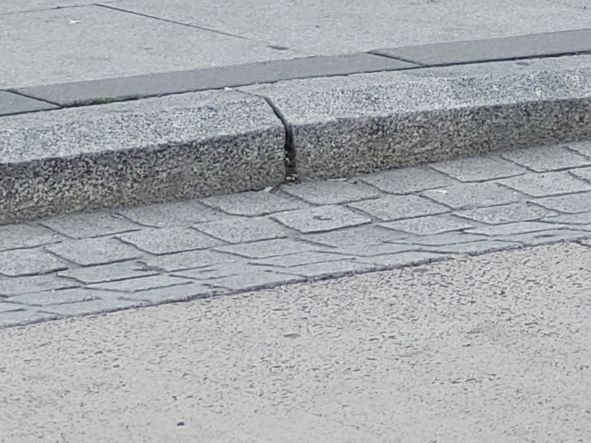 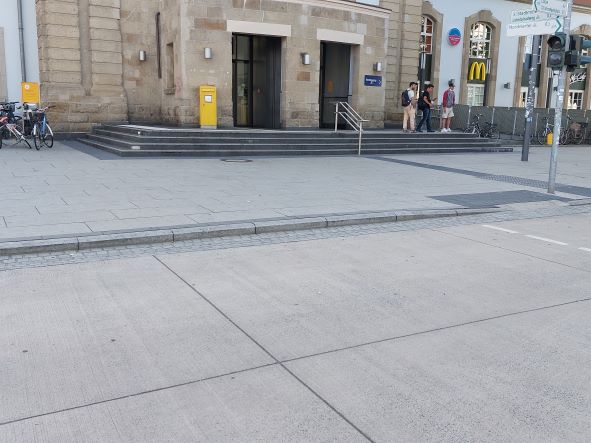 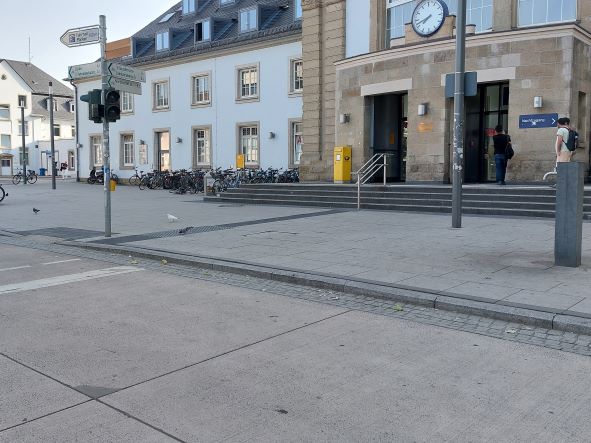 31
G. Sondersituation - optische Kontraste auf dem Busbahnhof
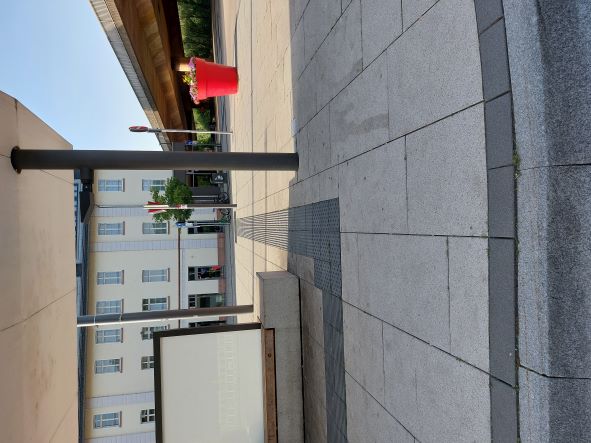 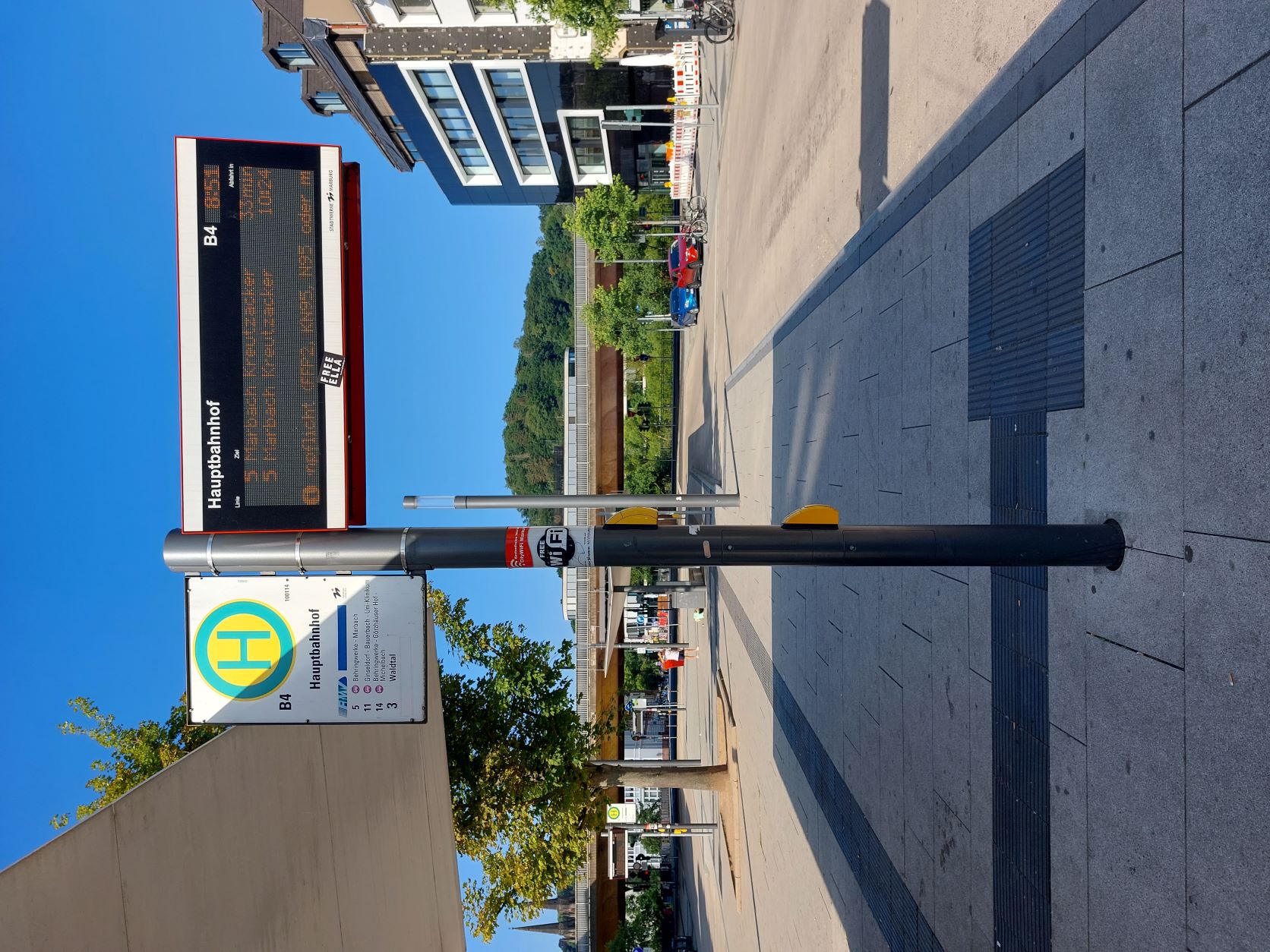 32
H. nicht gelungene Situationen – fehlende Distanz und fehlender optischer Kontrast
33
G. Sondersituation: taktile Wahrnehmung und Einbauten in Bodenindikatoren
34
G. Sondersituation: taktile Wahrnehmung und Einbauten in Bodenindikatoren
35
H. nicht gelungene Situation: taktile Wahrnehmung und Einbauten in Bodenindikatoren an UNI-Bibliothek und großer Kreuzung
36
G. Sondersituation: taktile Wahrnehmung und Einbauten in Bodenindikatoren
37
G. Sondersituation: taktile Wahrnehmung und Einbauten in Bodenindikatoren
38
Vielen Dank für Ihre Aufmerksamkeit
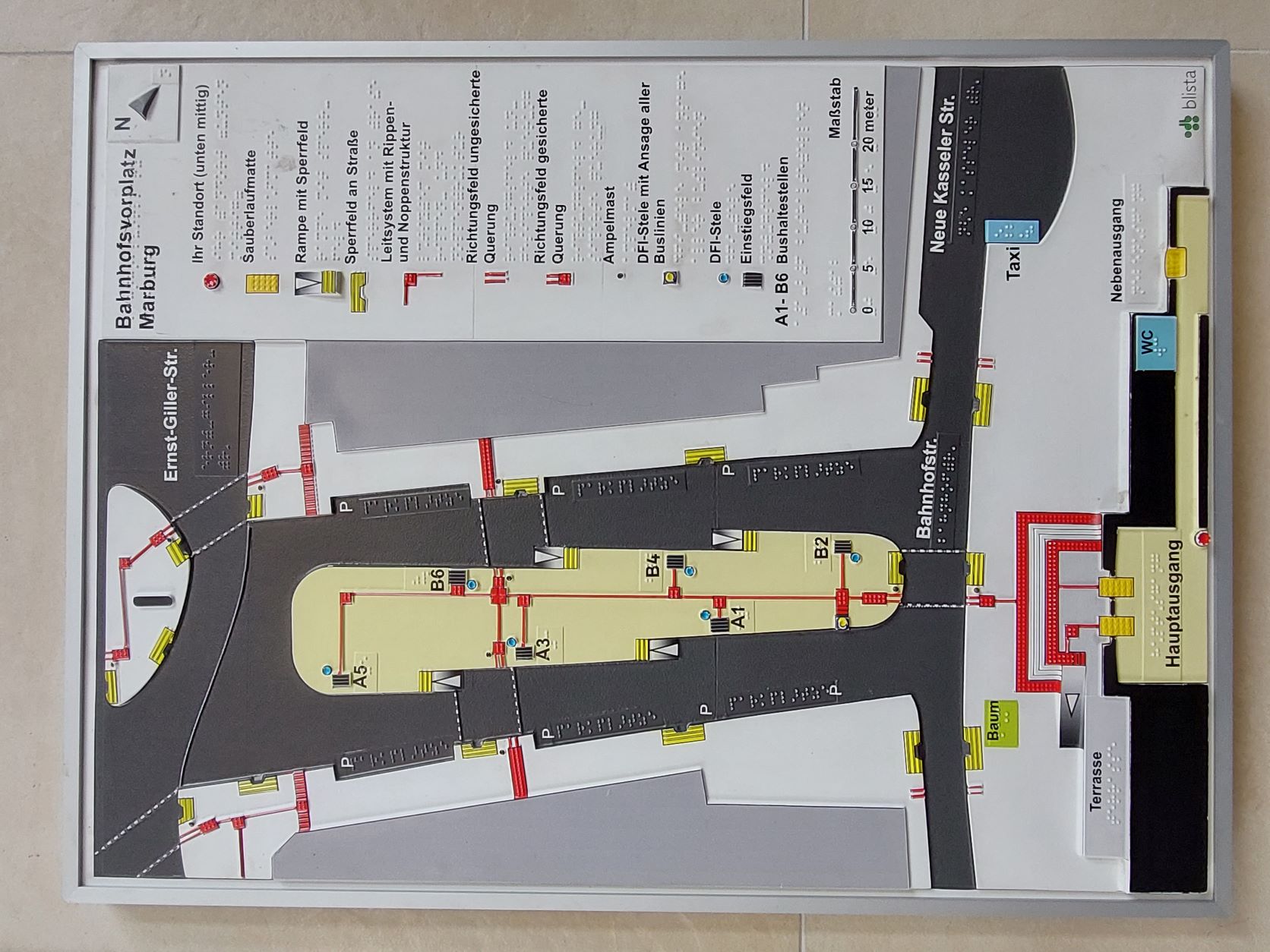 Gert Willumeit

0160  91 4 82 567

gert.willumeit@freenet.de
39
Einladung zur Exkursion am Abend 20:00 – neue Universitätsbibliothek
Einladung zur Exkursion am Abend ca. 20:45 – neue Universitätsbibliothek
40
Einladung zur Exkursion am Abend 19:30 – Erwin – Piscator - Haus
41
Einladung zur Exkursion am Abend 19:30 – Erwin – Piscator - Haus
42
Einladung zur Exkursion am Abend 20:00 – neue Universitätsbibliothek
43
Einladung zur Exkursion am Abend 20:00 – neue Universitätsbibliothek
44